Explorační faktorová analýza
PSYb2590: Základy psychometriky | Seminář 4
28. 3. / 4. 4. 2022 | Hynek Cígler, Petr Palíšek, Edita Chvojková			   Adam Ťápal (in memoriam)
Review přednášky
Manifestní (pozorované) a latentní (skryté) proměnné, vždy spojité 
 Faktory jsou latentními proměnnými, jsou nepozorovatelné a neměřitelné
 Fundamentální princip FA: Manifestní proměnné korelují právě proto, že jsou ”způsobovány” jednou stejnou (nebo více stejnými) latentními proměnnými

 FA je model, který popisuje / vysvětluje korelace mezi MVs tím, že postuluje existenci společných (common) LVs - společných faktorů
Review přednášky
Review přednášky
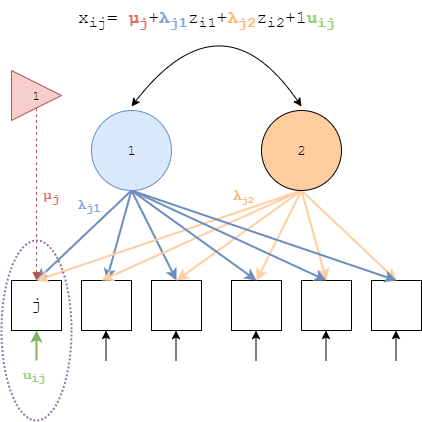 Review přednášky
Rovnice modelu vypadá jako rovnice pro vícenásobnou lineární regresi
Manifestní proměnné jsou závislými proměnnými
Faktory jsou nezávislými proměnnými
Faktorové náboje jsou regresními koeficienty

 Faktorový model je jako sada vícenásobných lineárních regresí, kde nezávislé proměnné jsou nepozorované a neměřené (...a nepozorovatelné a neměřitelné)
 Všechny parciální korelace mezi jednotlivými manifestními proměnnými - ve chvíli, kdy kontrolujeme vliv obecných faktorů – jsou předpokládány za nulové 
 Jinými slovy – korelace mezi jednotlivými manifestními proměnnými jsou způsobeny pouze obecnými faktory
Review přednášky
Cílem FA je odhalit, pochopit a popsat strukturu, která „způsobuje“ korelace mezi manifestními proměnnými
 Chceme tedy identifikovat (nebo ověřit) počet a charakter (význam) faktorů, které způsobují pozorované korelace mezi manifestními proměnnými

 Jinými slovy, chceme přijít na to, kolik obecných / společných faktorů ovlivňuje naše manifestní proměnné a odhadnout sílu a směr (+ / -) faktorových nábojů
 Velikost a směr faktorových nábojů nám napomáhá v určení podstaty faktoru. Význam faktoru je totiž vymezen tou podmnožinou všech manifestních proměnných, které jsou faktorem výrazně ovlivňovány
Review přednášky
Ve světě faktorové analýzy rozlišujeme dvě situace:

Explorační (exploratory / unrestricted) FA: 
	Nemáme žádnou (nebo jen velmi mlhavou) představu o tom, kolik faktorů a 	jakého charakteru je „za daty“
Konfirmační (confirmatory / restricted) FA: 
	Máme celkem jasnou představu o tom, kolik faktorů a jakého charakteru je „za 	daty“

...teoretický model, který v obou případech používáme, je totožný!
Explorační faktorová analýza (EFA)
Ještě jednou, k čemu je tedy vlastně dobrá EFA? 

Máme data, která jsou pro FA vhodná (předpoklad existence latentních proměnných), ale nemáme (jasnou) představu o faktorové struktuře
Máme několik (vágních) nápadů, jak by mohla faktorová struktura vypadat
Teoretický model neexistuje
Existující teoretický model nepopisuje data dobře (a u toho nechceme skončit)
 
  chceme (lépe) prozkoumat (explorovat) možnou faktorovou strukturu
Explorační faktorová analýza (EFA)
Jak to (ve zkratce) funguje? 
Stanovíme si, na jaká data model aplikujeme (jaké máme MVs?)
Zvolíme si počet (nikoliv však charakter) společných faktorů (tohle může působit neintuitivně – vždyť to děláme proto, že nevíme! Více později  )
Zvolíme si metodu odhadu parametrů modelu (více později  )
Pomocí softwaru odhadneme faktorové náboje všech MVs
Vyhodnotíme shodu modelu s daty (fit)
Zamyslíme se, zda výsledek „působí“ přijatelně (teorie, zkušenost...) 
Předpoklady EFA
Model stojí na určitých předpokladech, které jsou nutností k tomu, aby se dal odhadnout a matematicky odvodit:

Obecné (společné) faktory a unikátní faktory jsou nezávislé a nekorelují spolu
Unikátní faktory jsou navzájem rovněž nezávislé a nekorelují spolu
Obecné a unikátní faktory mají z definice průměr 0
Obecné a unikátní faktory mají z definice rozptyl 1 (a tedy i SD = 1)
Příklad v JASPu
Klasický dataset Holzinger & Swineford (aka Svinibrod), 1939
 301 dětí, skóry z 9 testů:

 Visual Perception, Cubes, Lozenges 
 Paragraph Comprehension, Sentence Completion, Word Meaning
 Speeded Addition, Speeded Counting, Speeded Discrimination
Shoda modelu s daty
Shoda modelu s daty
Nějaký výsledek vždy dostaneme. Jak ale poznáme, že model popisuje data dobře?
Indexy shody modelu s daty. V JASPu a JAMOVI najdeme:
       TLI (Tucker-Lewis Index), jde o tzv. inkrementální index	- „Kde na kontinuu mezi nejhorším možným (0) a nejlepším možným (1) 		     modelem se nachází náš model?“ 	- Typicky chceme vidět TLI > .9 (ale není to vytesané do kamene)
       RMSEA (Root Mean Square Error of Approximation), jde o tzv. absolutní index	- Stejně jako TLI bere v úvahu komplexitu modelu	- Typicky chceme vidět RMSEA < .08 (ale není to vytesané do kamene)
Počet faktorů
Počet faktorů volíme a priori předem
 Nemůžeme nikdy úplně znát „pravdu“ (skutečný počet společných faktorů)
   …což nemalou řadu výzkumníků dost znervózňuje 
 Existuje proto řada postupů, jak zvolit optimální počet faktorů, od jednoduchých   rules-of-thumb po sofistikovanější postupy
 …měli bychom je ale brát spíše jako pomocníky než jako “pravdu“. Žádná science machine, která udělá science za vás, neexistuje. 
 Nejdůležitějšími kritérii jsou shoda modelu s daty a interpretabilita modelu (dá se model interpretovat a dává smysl?)
Počet faktorů
Kaiser-Guttmanovo kritérium
Počet eigenvalues větších než 1 je spodní hranicí skutečného počtu faktorů 
Pravidelně nepochopeno a zneužíváno 
Nemá v podstatě žádnou oporu v teorii, nepoužívejte 
   (viz http://www.quantpsy.org/pubs/preacher_maccallum_2003.pdf)
 Scree plot („sutinový graf“)
Seřadit eigenvalues dle velikosti, zanést na graf a propojit spojnicí
Tolik faktorů, kolikátá eigenvalue je „bodem zlomu“ na grafu
Subjektivní, bez dostatečné opory v teorii
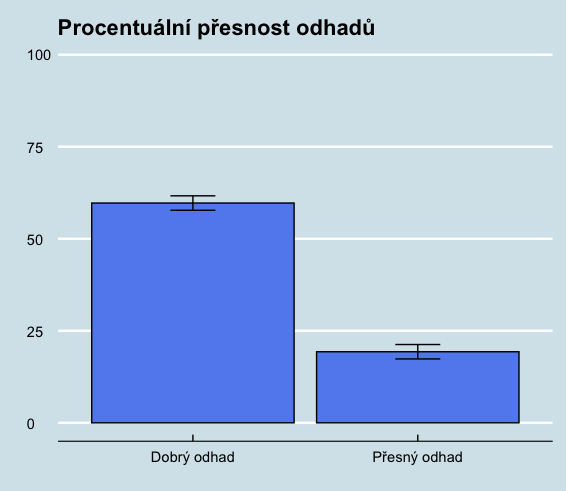 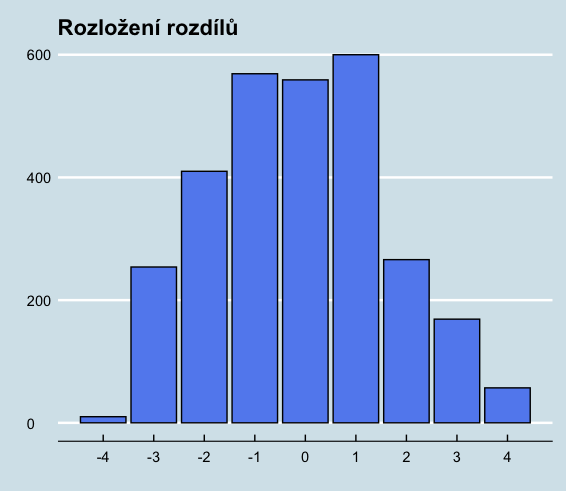 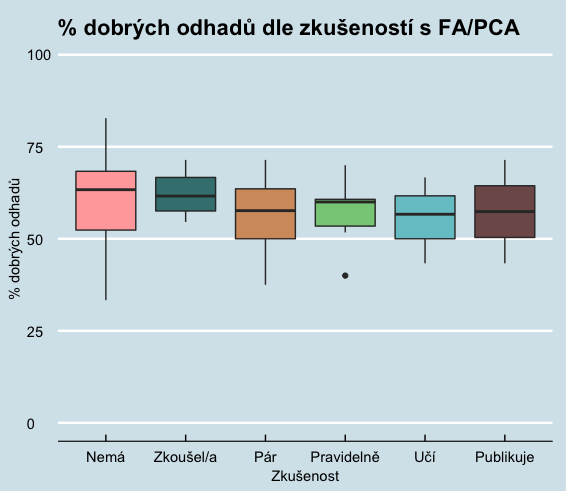 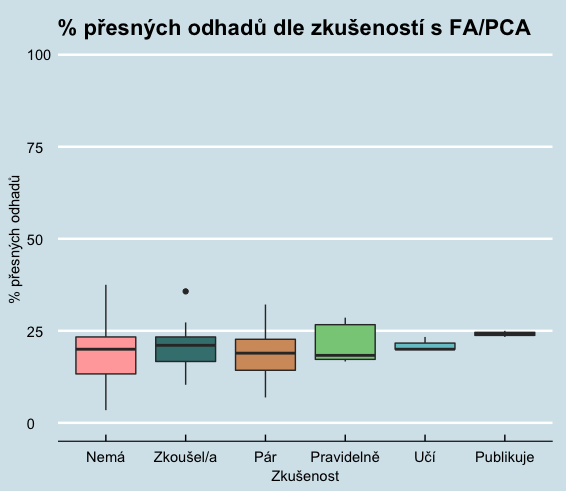 Počet faktorů
Hornova Paralelní analýza
Kaiser-Guttmanovo kritérium vylepšené o zvážení výběrové chyby
Když už se spoléhat na Kaiser-Guttmanovo pravidlo, tak jedině takto

 Velicerovo MAP (Minimum Average Partial)
Iterativní procedura
Optimální počet faktorů je takový počet, který modeluje ještě nějakou systematickou korelaci mezi MVs
Rotační indeterminace
Rotační indeterminace
To se může zdát docela divné – proč hledáme nějaké řešení, když jich existuje nekonečně mnoho stejně dobrých? A jaké si tedy máme vybrat? 

 Není to tak hrozné, jak se může zdát. Tato různá řešení jsou jen transformacemi jedno druhého, jsou matematicky ekvivalentní. Jen nejsou ekvivalentní pro naše oči, a některá mohou být lépe interpretovatelná lidmi než jiná. 

 Koncept jednoduché struktury „simple structure“ (Thurstone)
Rotační indeterminace
Tohoto principu využívá tzv. rotace, jeden ze základních interpretačních mechanismů EFA

 Získané řešení můžeme „rotovat“ (transformovat na jiné) tak, aby se nám ulehčil proces interpretace, tedy proces atribuce významu jednotlivým faktorům 

 Význam faktorům totiž připisujeme na základě struktury jejich faktorových nábojů
Rotační indeterminace
Ortogonální rotace (orthogonal) – společné faktory jsou nekorelované
např. Varimax, Quartimax, …

 Oblé rotace (oblique) – společné faktory mohou korelovat
např. Oblimin, Simplimax, …

 Ortogonální rotace jsou (podle nás) spíše reliktem minulosti, protože jsou méně výpočetně náročné. Používejte oblé rotace.
Metoda odhadu parametrů
Je jich celá řada 
 Nejobvyklejší metody jsou založeny na:
Maximum Likelihood (ML, silný předpoklad normality MVs)
Metodě nejmenších čtverců (Least Squares, menší předpoklad normality MVs)
Ordinary Least Squares (OLS)
Minimum Residual (Minres)

 Analýza hlavních komponent (Principal Component Analysis, PCA)
Nejde o FA (je to jiný model), ale SPSS to chytře vydává za metodu odhadu parametrů
Použití v psychologii spíše neobvyklé, ale denní chleba třeba v machine learningu
Heywood cases
Heywoodovy případy – někdy se může stát, že v odhadnutém modelu je některý rozptylový parametr záporný. 
 Rozptyl ale nemůže být záporný…je to něco jako dělit nulou. Když se to stane, někde umře koťátko nebo vesmír imploduje. 
 Pokud se vám to stane, pak je váš model nejspíš příliš složitý (příliš mnoho faktorů), nebo vám zlobí nějaká položka

 …když už jsme u toho, obecně se snažte, aby vás model nebyl složitější, než je nutno. Úspornost (parsimony) je hlavním principem modelování (jakéhokoliv)
Pár tipů
Simple structure
 Faktor musí být identifikován alespoň 3 manifestními proměnnými
 Používejte oblé rotace
 Faktory můžete „obrátit“
 Faktorové skóry neznáme a znát nemůžeme, dají se ale odhadnout (což JASP ani JAMOVI neumí….)
 EFA tedy v tomto kurzu používejte především k ověření / exploraci faktorové struktury a na základě ověření pracujte se součtovými skóry (pokud to budete potřebovat)
Pár tipů
Pečlivě uvádějte postup volby počtu faktorů, metodu extrakce i rotace
 U EFA je zcela akceptovatelné vyzkoušet sérii modelů, nejde o rybaření!
 Máte-li silné předpoklady o modelu, volte CFA (o ní si povíme příště)
 Alespoň N = P * F * 5 respondentů, kde P je počet položek a F počet faktorů
 Nepoužívejte PCA
 Nejmenší čtverce jsou vhodnou první volnou pro estimátor
Jak „vypadá“ latentní proměnná?
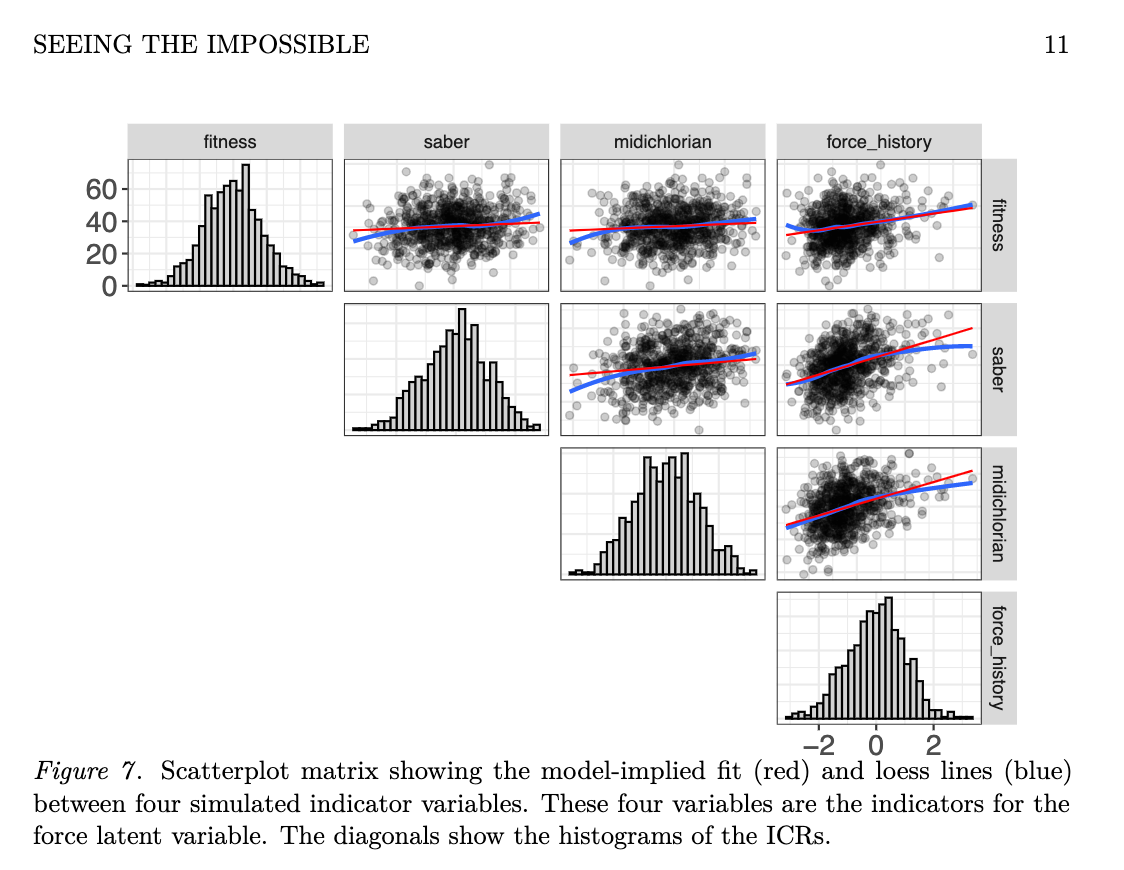 https://psyarxiv.com/qm7kj